L.S.C. Elva Marlen Gómez Rocha - Álgebra
1
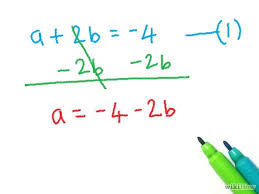 5.6 Solución de ecuaciones simultáneas
Método de Reducción
L.S.C. Elva Marlen Gómez Rocha - Álgebra
2
¿A qué se le conoce como “Ecuaciones simultáneas”?
Dos o más ecuaciones, con dos o más incógnitas, son simultáneas cuando se satisfacen para iguales valores de las incógnitas.

Es decir, dichas ecuaciones serán consideradas como simultáneas si los valores de las incógnitas de una ecuación son válidos también para otra, dando el resultado correspondiente.
L.S.C. Elva Marlen Gómez Rocha - Álgebra
3
¿A qué se le conoce como “Ecuaciones simultáneas”?
L.S.C. Elva Marlen Gómez Rocha - Álgebra
4
¿Qué es un Sistema de Ecuaciones?
L.S.C. Elva Marlen Gómez Rocha - Álgebra
5
Eliminación por Reducción
L.S.C. Elva Marlen Gómez Rocha - Álgebra
6
Eliminación por Reducción
L.S.C. Elva Marlen Gómez Rocha - Álgebra
7
Problema de aplicación
En la papelería de Chucho un señor le compró 3 gomas y 2 lápices, por ellos pagó 9.50 pesos. Si la suma de lo que cuesta una goma y un lápiz es 4 pesos. ¿Cuánto vale cada goma y cada lápiz?
¿Qué quiero saber?
	El precio de cada goma y cada lápiz que se vendieron.
¿Qué datos conozco?
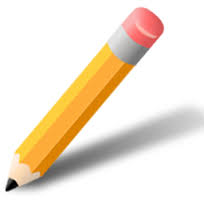 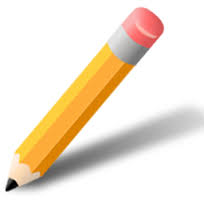 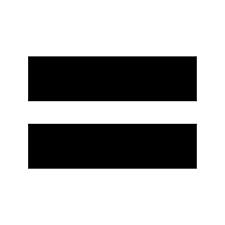 $9.50
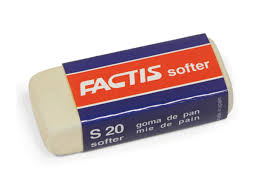 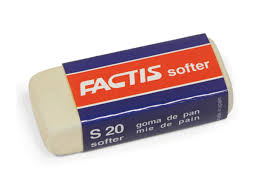 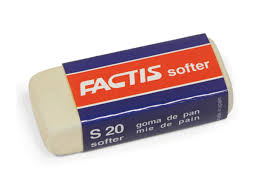 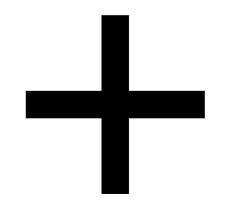 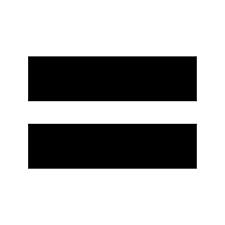 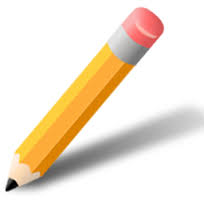 $4
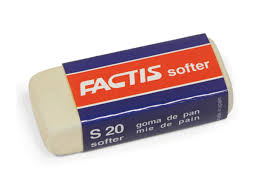 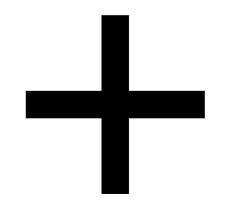 Finalmente viene una parte importante: interpretar los resultados obtenidos. 


Si ya sabemos que incógnita representa cada artículo, y que queremos saber el precio de cada uno de esos artículos, entonces podemos decir:
Cada goma tiene un precio de $1.50 y cada lápiz cuesta $2.50.
x
y
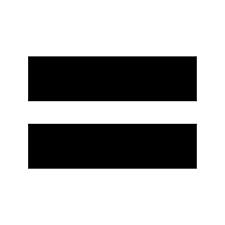 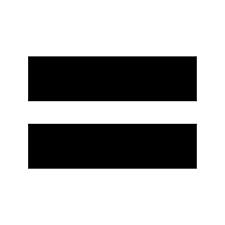 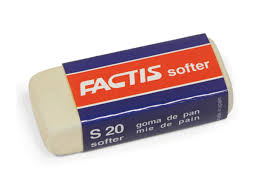 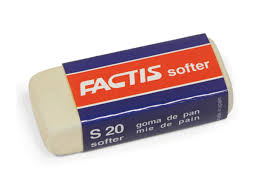 $1.50
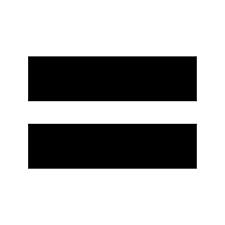 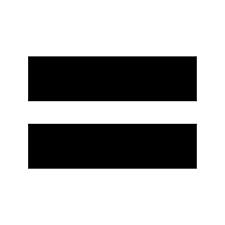 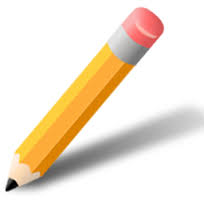 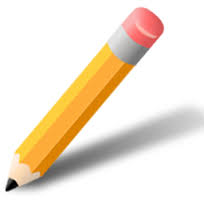 $2.50
Ejercicios propuestos para producto final de aprendizaje
Bibliografía
Anfossi, A. (2006). Álgebra. México: Progreso.

Baldor, A. (2005). Álgebra. México: Grupo Patria Cultural.

Martínez Vázquez, L., & Garrido Méndez, M. (2013). Álgebra. Bookmark.